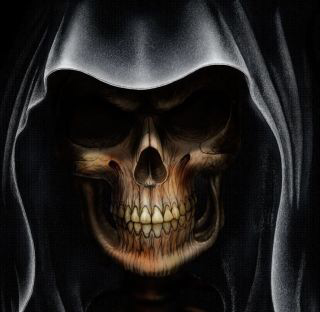 TERMS RELATED  TO DEATH
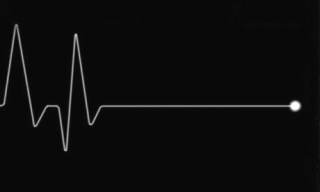 Haruka Ogura
Rana  Ismail
General terms
death:
​
・exitus, us m. (L); used in clinical terminology
・mors, tis, f. (L); used in pathological anatomy
    (e.g.) mors thymica
              =sudden death in young chidren result of infection
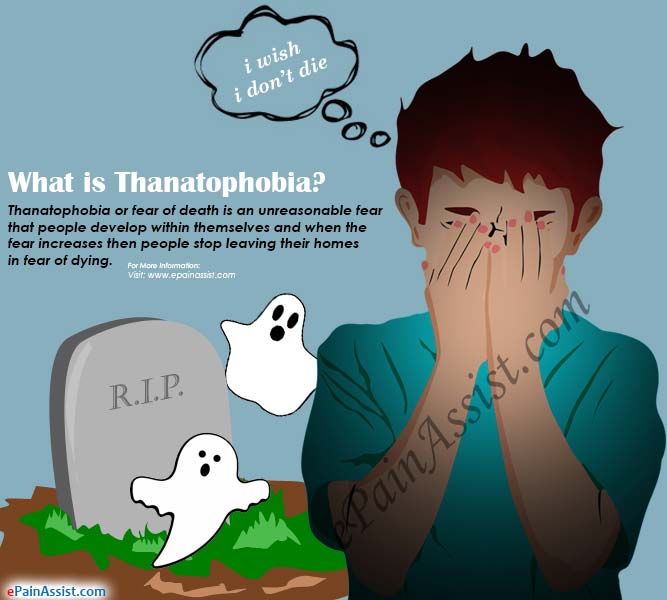 *finis, is, m = the end
・thanat- (G.)
　(e.g.) thanatophobia= fear for death
General terms
death:
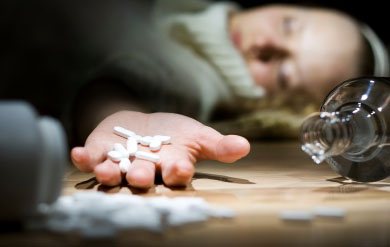 ・ letalis, e / mortalis, e  (L) adj. = lethal
     (e.g.) dosis letalis=lethal dose
*exitus letalis = natural death
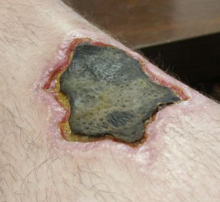 ・necr- (G.) = dead		
　 (e.g.) necrosis;  
              necrophilia
Terms using or derived from mors
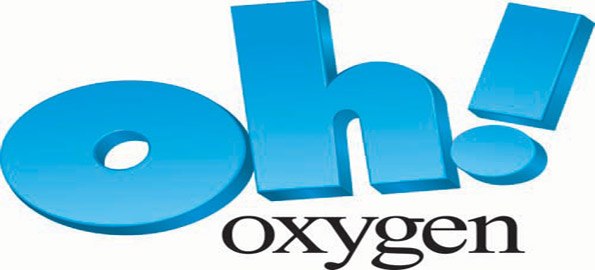 ・mors biologica
= a permanent cellular damage resulting from lack of oxygen, which is irreversible
・mors clinica
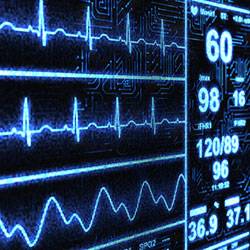 = a cessation of blood circulation and breathing, which is reversible by resuscitation methods
Terms using or derived from mors
・mors neonatalis
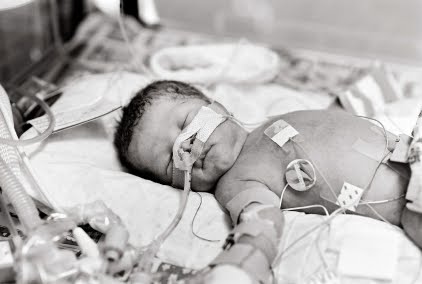 = death of a new-born 
   up to 10 days after birth
・mors praenatalis
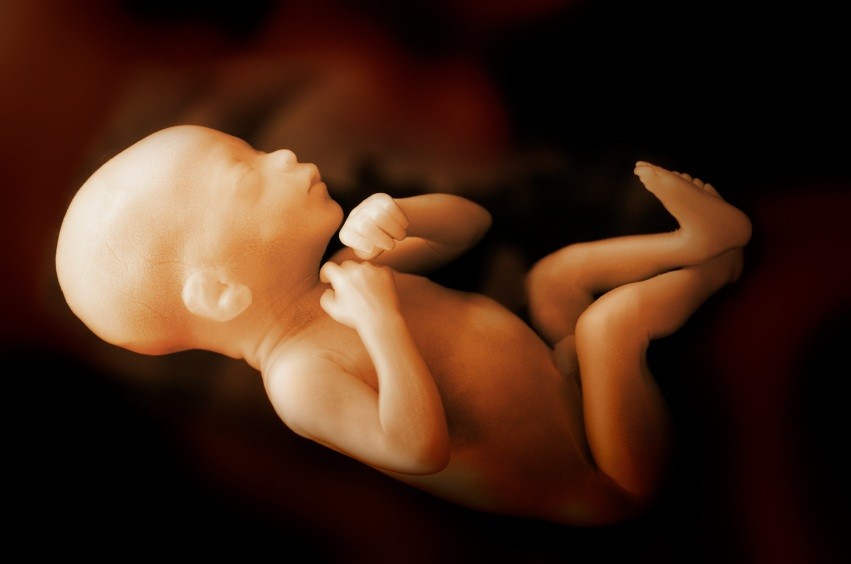 = death of fetus before it starts breathing independently
Terms using or derived from mors
・mors in tabula
　= death on the operation table
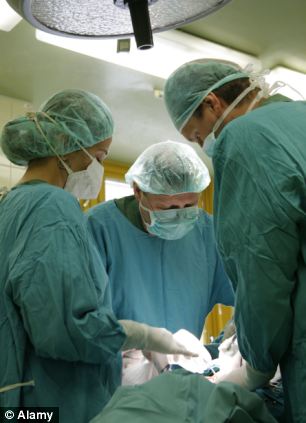 ・mors lentissima		= very slow death
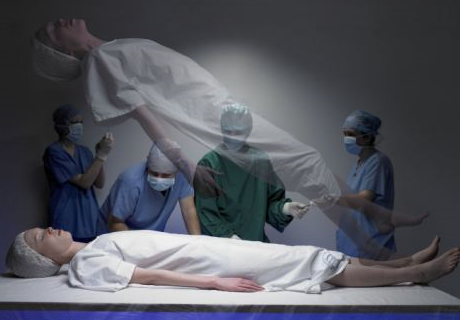 ・mors subita		
　= sudden death
(e.g.) mors subita in tabula 
=sudden death on the operation table
Terms using or derived from mors
・livor mortis​​​ (postmortem hypostasis)
= a settling of the blood in the lower (dependent) portion of the ​​​​body after death.Causing a purplish red discoloration of the ​​​​​skin.
One of the signs of death.
Start:1-2h  patch prominent:5-6h  Max:12h
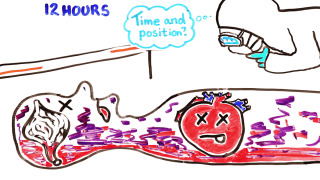 Terms using or derived from mors
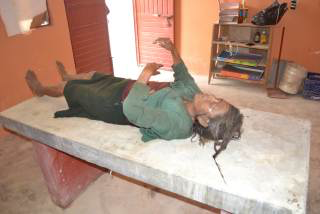 ・rigor mortis
​​​= post mortem stiffness caused by chemical changes in muscles.
one of the recognizable signs of death.

Start:2-3h
Subside:24h
Terms using or derived from mors
・in articulo mortis ​​
 = in/at the moment of death
 The phrase applies especially to some significant statement that a person consciously makes, such as an admission of guilt or a sudden act of contrition, just as he or she is about to enter eternity.

・moribundus, a, um ​​(Adj)
 = the one who is going to die, dying man
(e.g.) gravida moribunda

・mortuus, a, um ​​(Adj)
 = dead
(e.g.) digitus mortuus
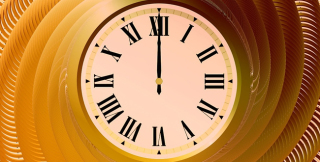 Other terms related to death
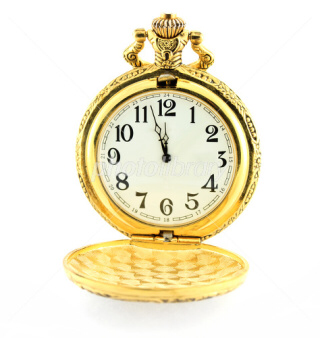 ・in ultimis / in extremis​
 = in the last moments of life
(e.g.) patiens in extremis


・vita minima​​​
 = weak signs of life
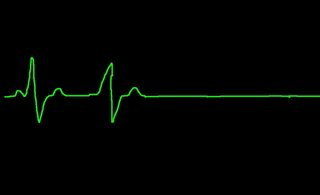 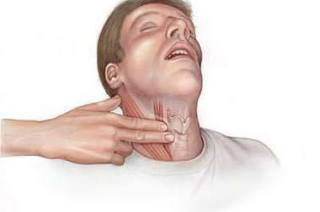 Question
１. permanent cellular damage resulting from lack of oxygen…？
→ mors biologica
2. What is mors praenatalis…？
→death of fetus before it starts breathing independently
3.
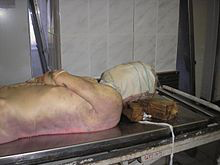 →livor mortis
Thank you for attention!!
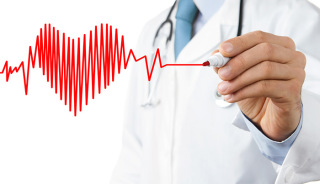 10th.May.2017